Section 3.1
Functions
RELATIONS
WAYS TO REPRESENT A RELATION
A relation can be represented in four ways:
A listing of the ordered pairs, many times as a table
A graph
An equation
A mapping
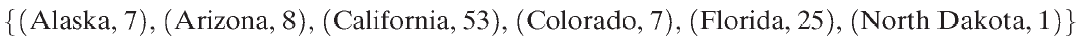 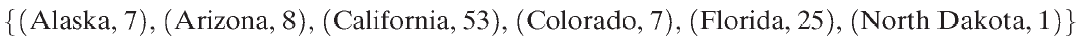 MAPPINGS
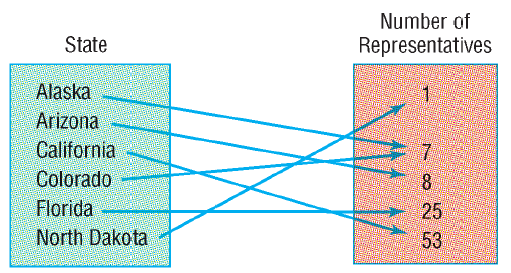 FUNCTIONS
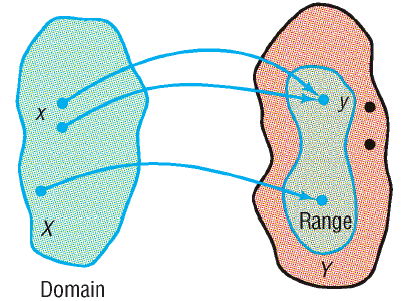 DETERMINING IF A RELATION IS A FUNCTION
FUNCTION NOTATION
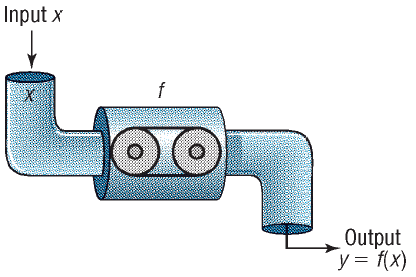 INDEPENDENT AND DEPENDENT VARIABLES
NOTE:  The independent variable is also called the argument of the function.
THE DIFFERENCE QUOTIENT
DETERMINING IF AN EQUATION IS A FUNCTION
DOMAIN AND RANGE
The domain can be thought of as the set of acceptable inputs of a function. 

The range is the set of outputs.
DETERMINING DOMAIN FROM EQUATIONS
To find the domain given an equation, look for acceptable inputs.
Common Examples: 
Fractions:  all numbers except those that make the denominator zero.
Even Roots:  all numbers that make the radicand zero or positive.
OPERATIONS ON FUNCTIONS
DOMAINS